Warm-Up Umwelt und Technik
Chemie 2
Chemische Reaktionen
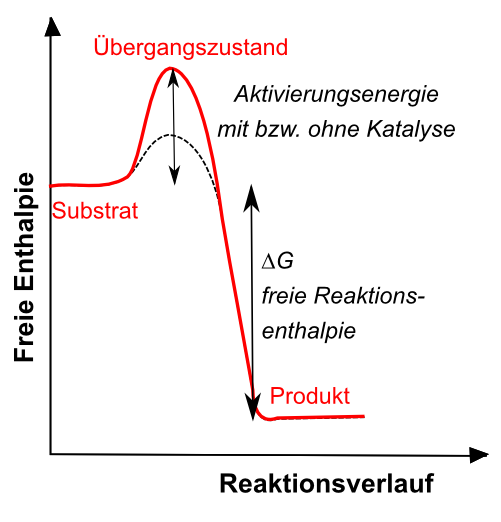 Um Stoffe umzuwandeln müssen diese reagieren
Wir benötigen ein grundlegendes Verständnis um Reaktionen zu beschreiben bzw. Voraussagungen zu treffen
Reaktionsgleichungen
Ausgleichen einer Reaktionsgleichung
Chemische Reaktionen Übung
Stöchiometrie: Das chemische Rechnen
Um die Verhältnisse in den Chemischen Reaktionsgleichungen in nützliche Mengenangaben umzuwandeln benötigt es das chemische Rechnen 
Wichtige Begriffe sind:
Stoffmenge
Masse 
Molare Masse 
Konzentration
Das Mol und die Avogadro Konstante
Masse, Molmasse und Stoffmenge
Übungen zu Molmassen
Übungen zu Masse und Stoffmenge
Lösungen
Lösungen sind homogene Gemische 
Sie bestehen aus den gelösten Komponenten und Lösungsmittel
Flüssige Lösungsmittel werden in polare und apolare Lösungsmittel eingeteilt
Ähnliches löst sich im ähnlichen
Die Lösbarkeit eines Stoffes ist temperaturabhängig
Die verschiedenen Konzentrationen
Übungen zur Konzentrationsbestimmung
Anwendung der Stöchiometrie auf chemische Reaktionen
Übungen zur Anwendung der Stöchiometrie
Danke